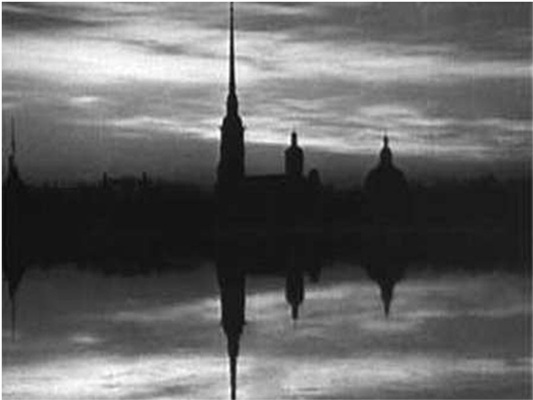 Блокада Ленинграда
8 сентября 1941 - 27 января 1944
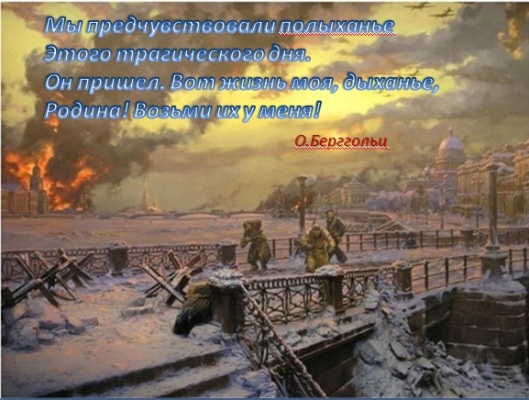 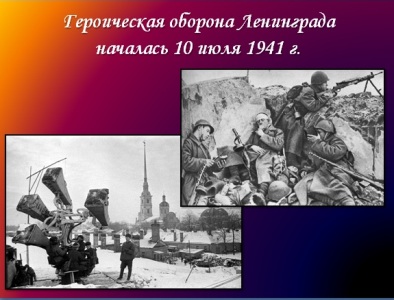 В результате бомбёжек  многие ленинградцы лишились жилья.
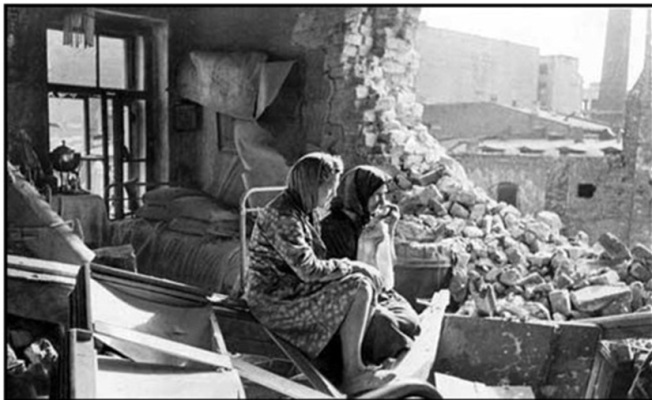 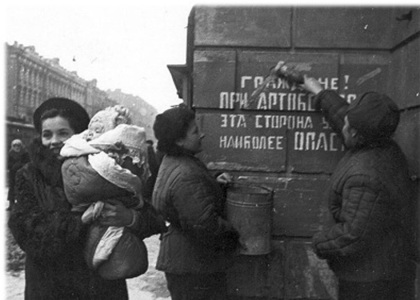 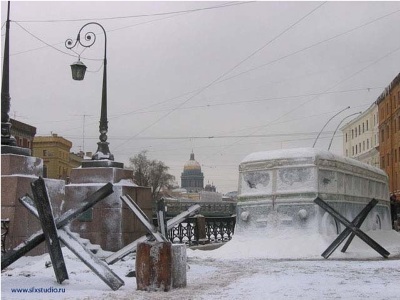 Ленинградцы поднялись на защиту Родины: они вступали в партизанские отряды, сражались на фронте, строили оборонительные рубежи.
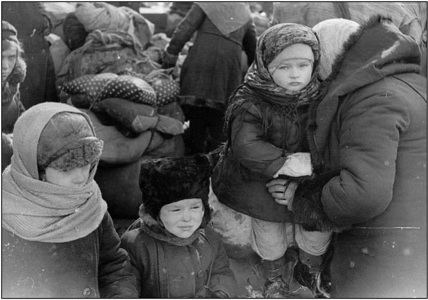 Уже в первые месяцы войны началась эвакуация из Ленинграда населения, промышленного оборудования, культурных ценностей из музеев и различных учреждений.
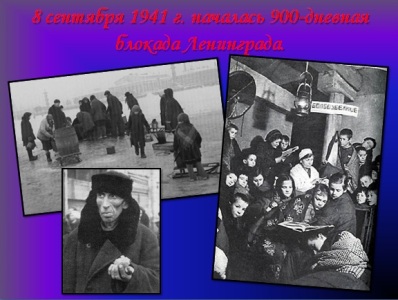 Зима 1941–1942 гг. была особенно тяжелой. К декабрю 1941г город оказался в ледяном плену. Начался голод. Но город жил и боролся.
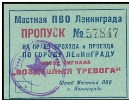 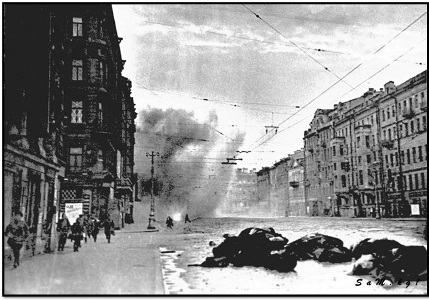 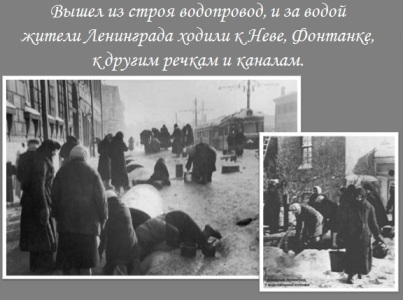 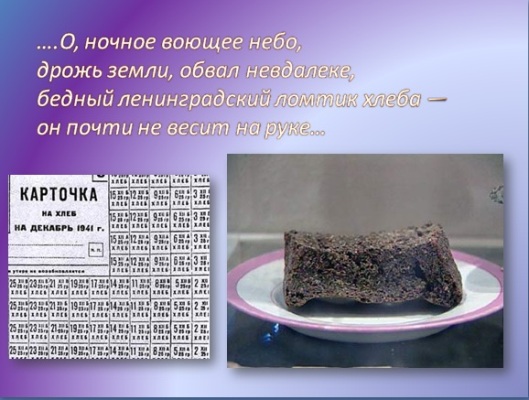 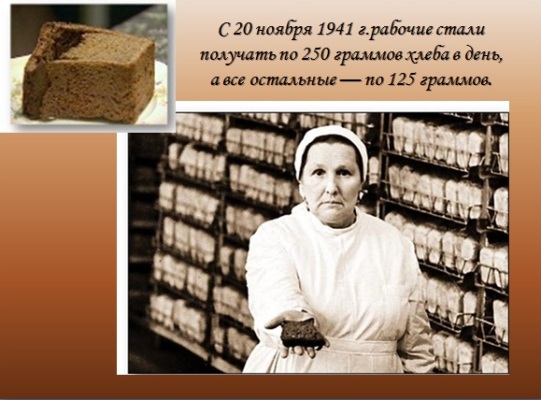 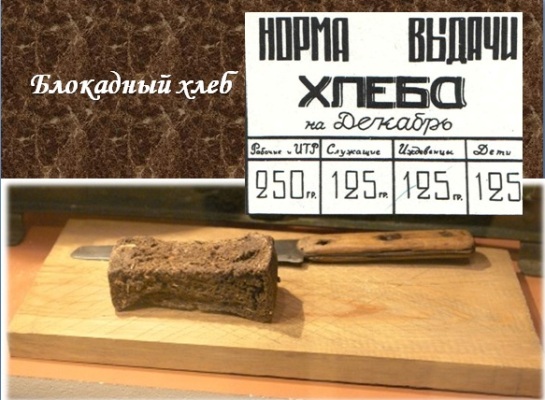 Начались цинга, дистрофия.
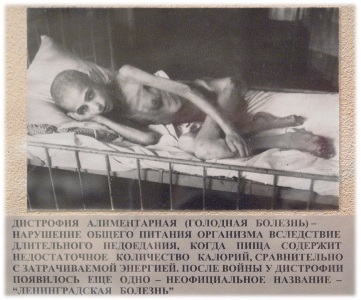 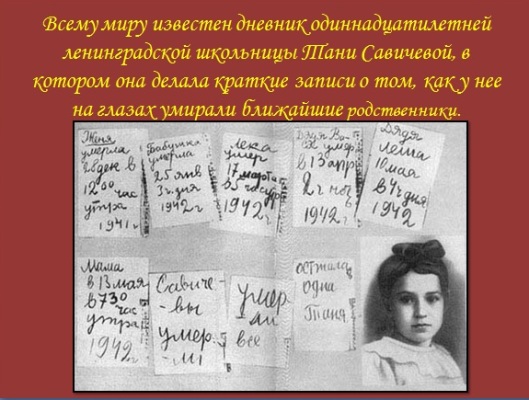 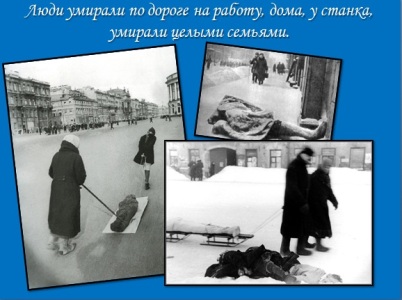 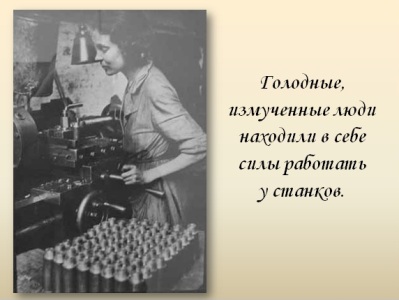 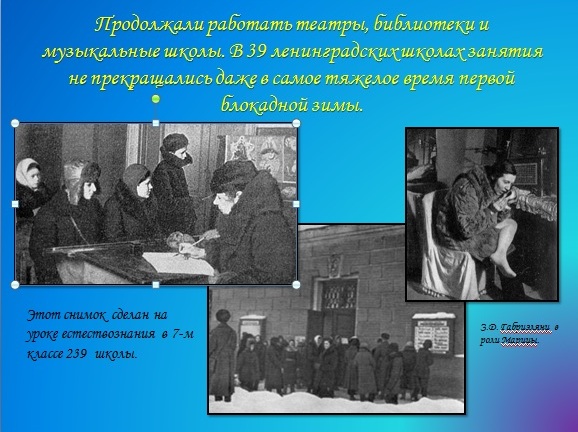 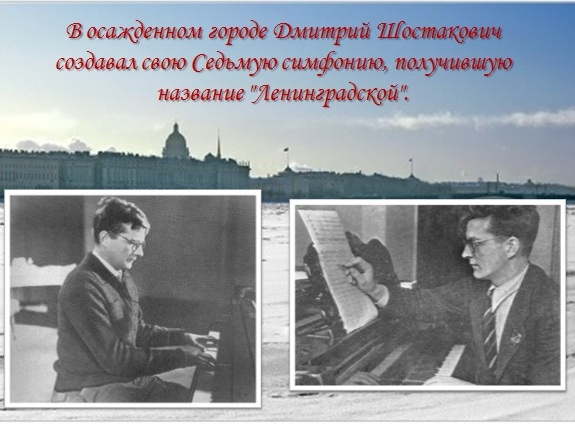 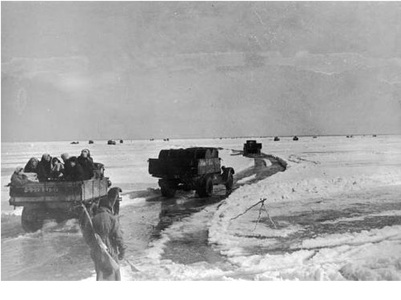 Единственной магистралью, связывавшей с сентября 1941 по март 1943-го осажденный Ленинград со страной, была «дорога жизни», проходившая через Ладожское озеро.
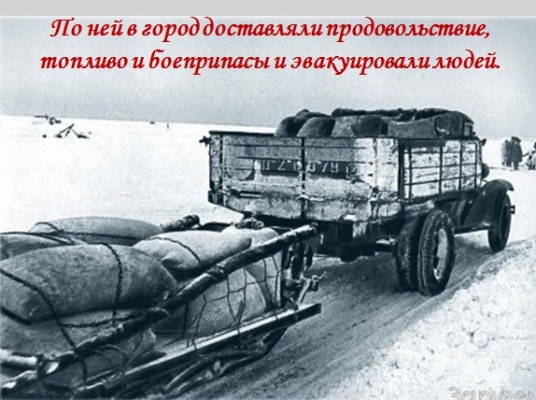 Дорогу систематически бомбили и обстреливали, но движение по Ладожскому озеру не прекращалось ни летом, ни зимой по льду, и даже весной, когда лед начал таять.
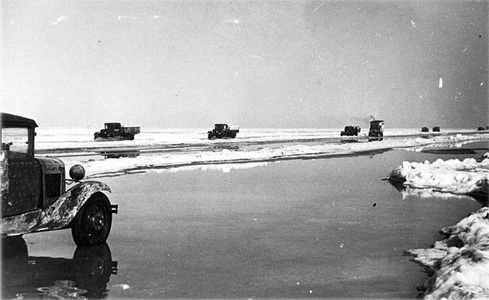 Сквозь сто смертей тогда полуторки неслись,Сто раз на них обрушивалось небо,Но слово "хлеб" равнялось слову "жизнь",А если жизнь, то значит и победа.
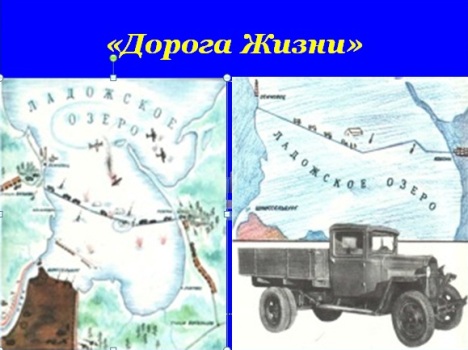 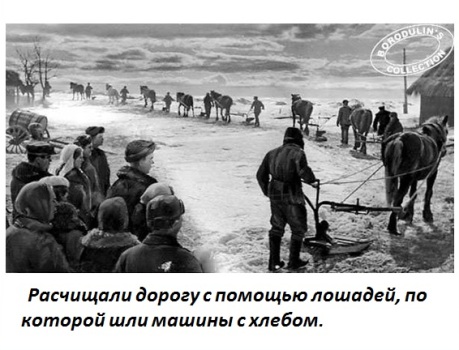 Расчищали дорогу с помощью лошадей, по которой шли машины с хлебом.
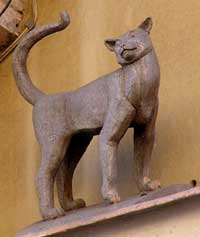 Зимой 1941-1942 г. в городе развелось много крыс. Они нападали на полуголодных  и обессилевших стариков и детей. Никаких кошек или собак в городе к этому времени уже не осталось - кто не погиб и не ушел, того съели. Крысы не только уничтожали и без того скудные запасы продоволь-ствия, они были и потенциальными разносчиками чумы.
памятник блокадным
    кошкам.
«3 декабря 1941 года. Сегодня съели жареную кошку. Очень вкусно", - записал в своем дневнике 10-летний мальчик. Тем не менее некоторые горожане, несмотря на жестокий голод, пожалели своих любимцев.
Зимой 1941-1942 г. в городе развелось много крыс. Они нападали на полуголодных и обессилевших стариков и детей. Никаких кошек или собак в городе к этому времени уже не осталось - кто не погиб и не ушел, того съели. Крысы не только уничтожали и без того скудные запасы продоволь-ствия, они были и потенциальными разносчиками чумы. Памятник блокадным кошкам. «3 декабря 1941 года. Сегодня съели жареную кошку. Очень вкусно", - записал в своем дневнике 10-летний мальчик. Тем не менее некоторые горожане, несмотря на жестокий голод, пожалели своих любимцев.
27 января 1944 г.  блокада была снята, и торжественный салют возвестил миру, что Ленинград полностью освобожден.
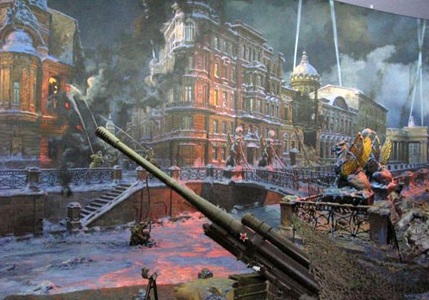 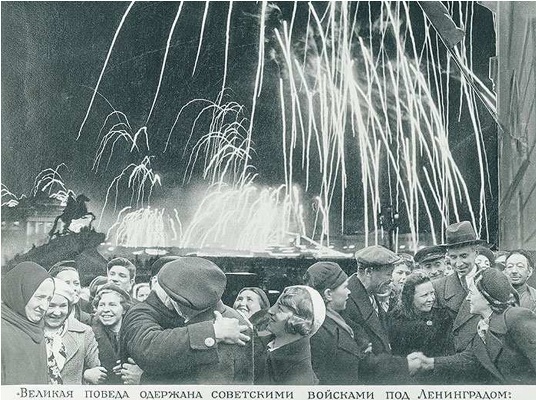 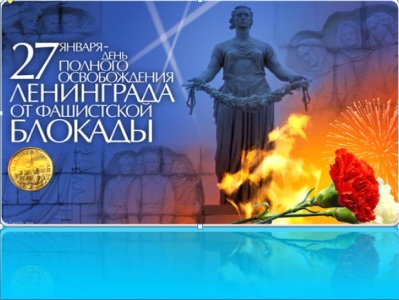 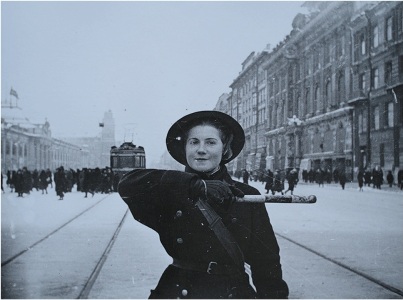 Так пусть же мир сегодня слышит салюта русского раскат. Да, это мстит, ликует, дышит победоносный Ленинград!
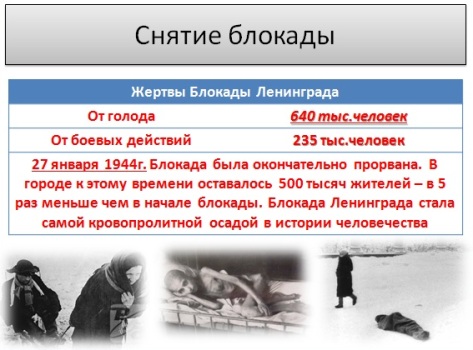 Слава и тебе, великий город, Сливший воедино фронт и тыл. В небывалых трудностях который Выстоял. Сражался. Победил.                                         Вера Инбер, 1944
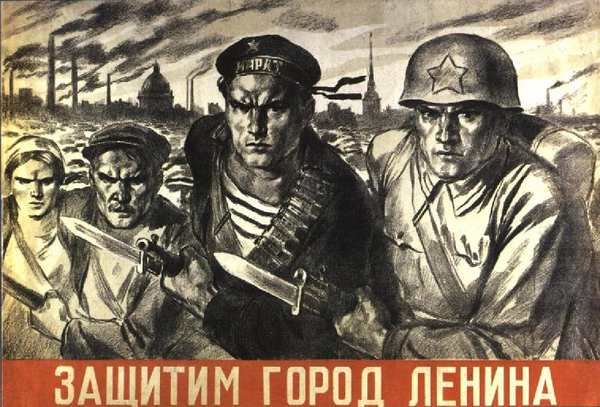 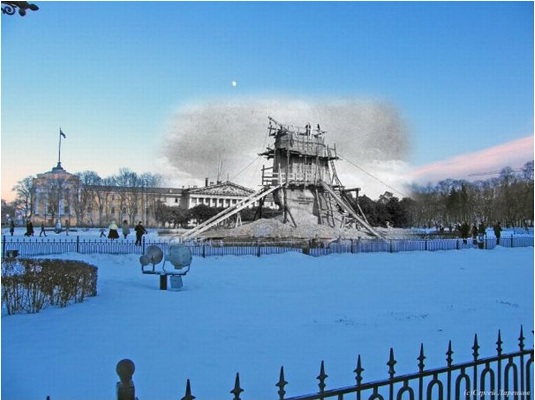 Это было, было…
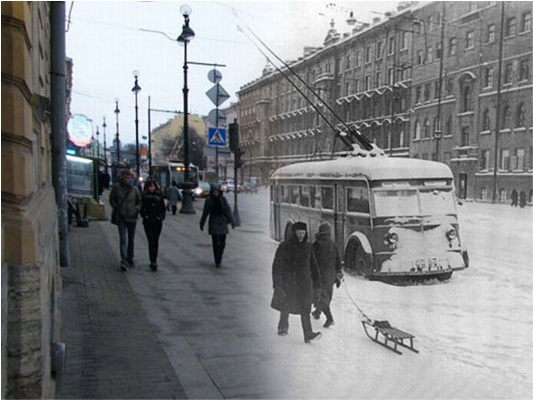 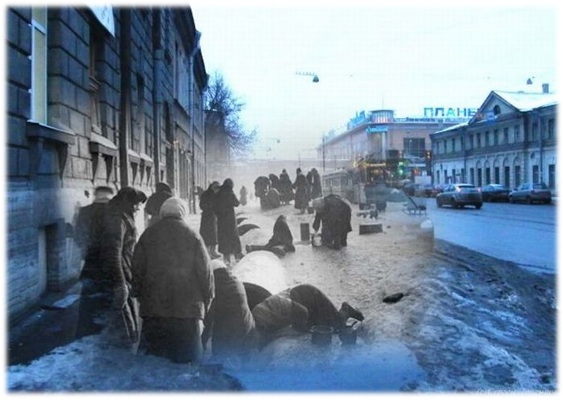 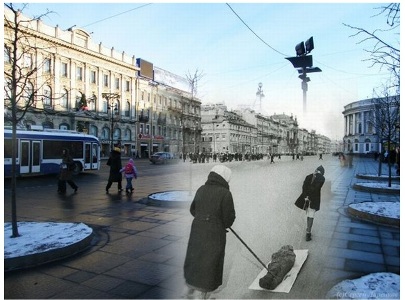 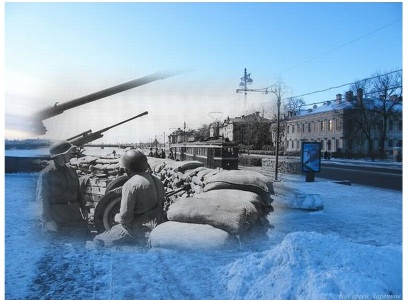 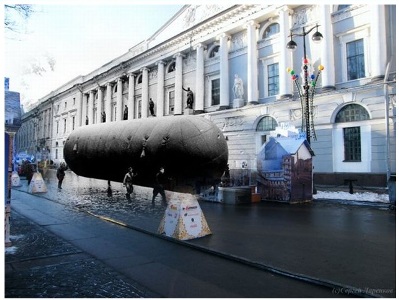 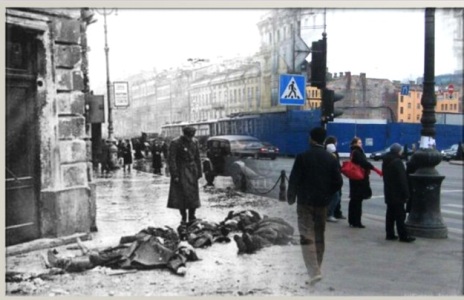 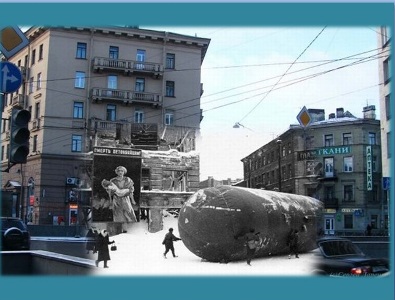 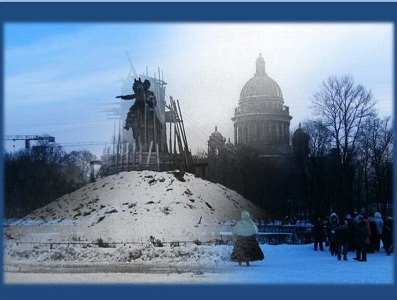 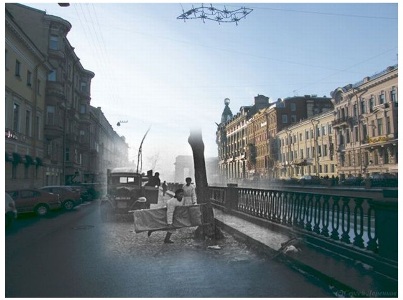 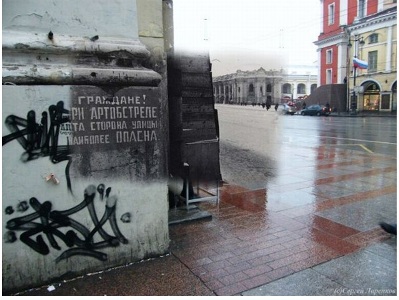